Semantisatieverhaal A:
Mijn broer is al sinds hij 6 jaar is, groot fan van Lego. Dus vanaf zijn 6e levensjaar. Het begon met kleine auto’s, kleine huisjes en diertjes van Lego. Tegenwoordig bouwt hij enorm grote pakketten. Tegenwoordig betekent nu, in deze tijd. Bijvoorbeeld bekende gebouwen. Een model dan hè. Een model is het voorwerp dat in het klein nagemaakt is. Zoals het vrijheidsbeeld uit Amerika. Dat is een monument. Een monument is speciaal, het is het bouwwerk uit het verleden dat beschermd moet worden. Mijn broer is nu 42 jaar, dus hij heeft wel bewezen of laten zien dat hij een grote fan is. Ik zag hem een keer tijdens het vergaderen online stiekem met Lego spelen…  Vergaderen betekent samenkomen om te overleggen. 
Ik ben wel onder de indruk van wat je allemaal van Lego kunt maken. Onder de indruk betekent knap of goed vinden. Gelukkig zit er altijd een duidelijke instructie bij een Lego-pakket. De instructie is de aanwijzing voor hoe je iets moet doen of gebruiken, de uitleg. En er zitten tegenwoordig ook altijd extra Lego-stukjes bij. Een extra raampje, of een oogje. Reservestukjes kunnen van pas komen, nuttig zijn als je iets kwijtraakt. Mijn broer heeft zijn eerste Lego-autootjes ook nog staan. Deze zijn al heel oud. Lego vergaat niet, het is bijna onverwoestbaar. Vergaan betekent ophouden te bestaan, kapotgaan. Het is van kunststof gemaakt. Kranten bijvoorbeeld vergaan na een tijd. Die zijn moeilijker om lang te bewaren. Wie is er ook fan van Lego?
A
[Speaker Notes: Woordenoverzicht

het model: het voorwerp dat in het klein nagemaakt is
sinds: vanaf
het monument: het bouwwerk uit het verleden dat beschermd moet worden
van pas komen: nuttig zijn
vergaan: ophouden te bestaan, kapotgaan
bewijzen: laten zien dat iets zo is
onder de indruk zijn: knap of goed vinden
de instructie: de aanwijzing voor hoe je iets moet doen of gebruiken, de uitleg
tegenwoordig: nu, in deze tijd
vergaderen: samenkomen om te overleggen]
Gerarda Das
Marjan ter Harmsel
Mandy Routledge
Francis Vrielink
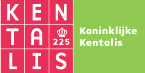 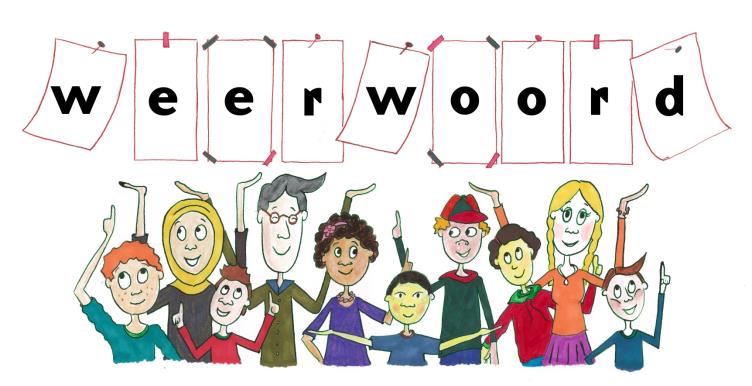 Week 39 – 26 september 2023
Niveau A
sinds
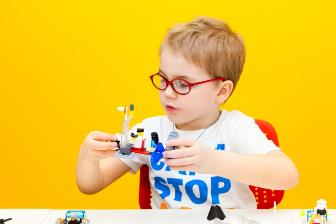 [Speaker Notes: Bron: jako-o.com]
tegenwoordig
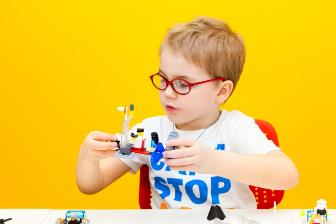 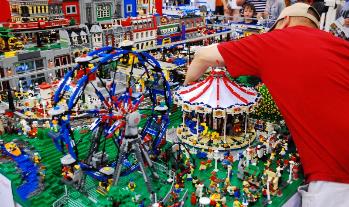 [Speaker Notes: Bron: jako-o.com]
het model
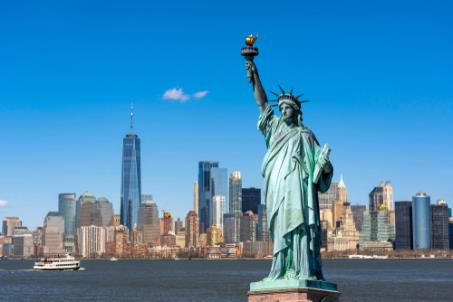 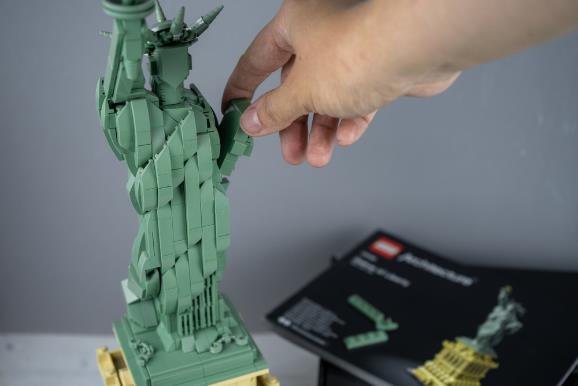 het monument
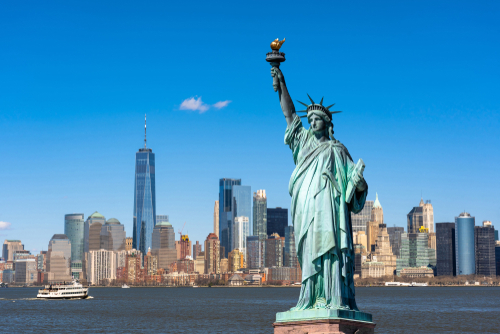 bewijzen
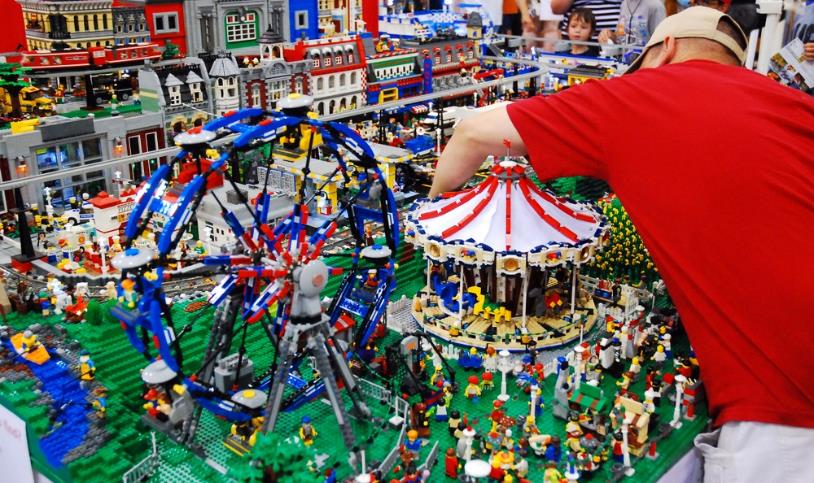 vergaderen
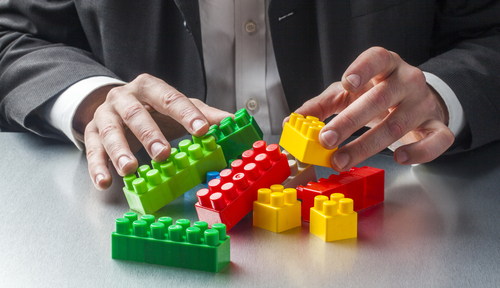 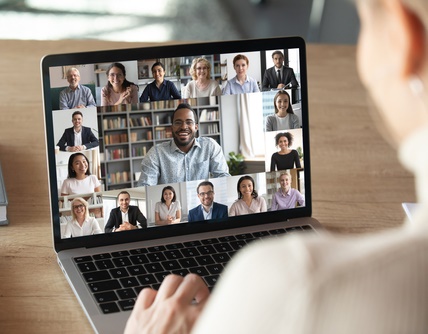 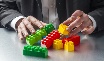 onder de indruk zijn
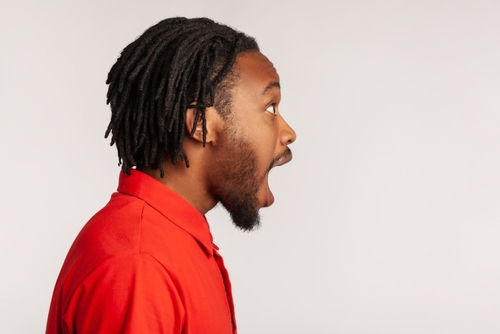 de instructie
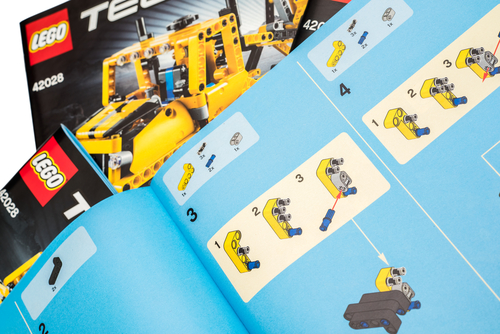 van pas komen
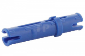 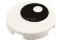 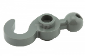 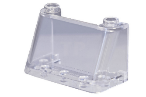 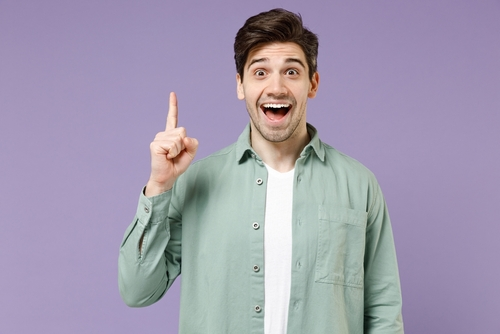 Bron: https://www.toypro.com/nl/list/onderdelen
vergaan
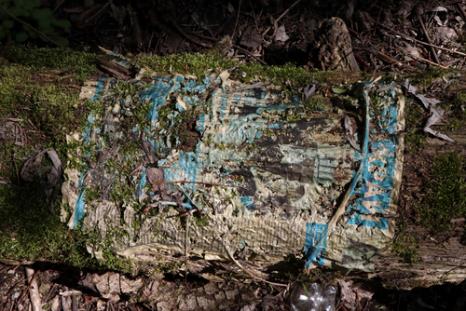 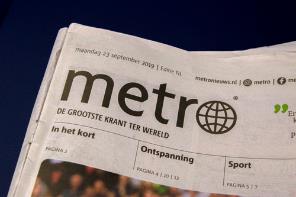 Op de woordmuur:
onder de
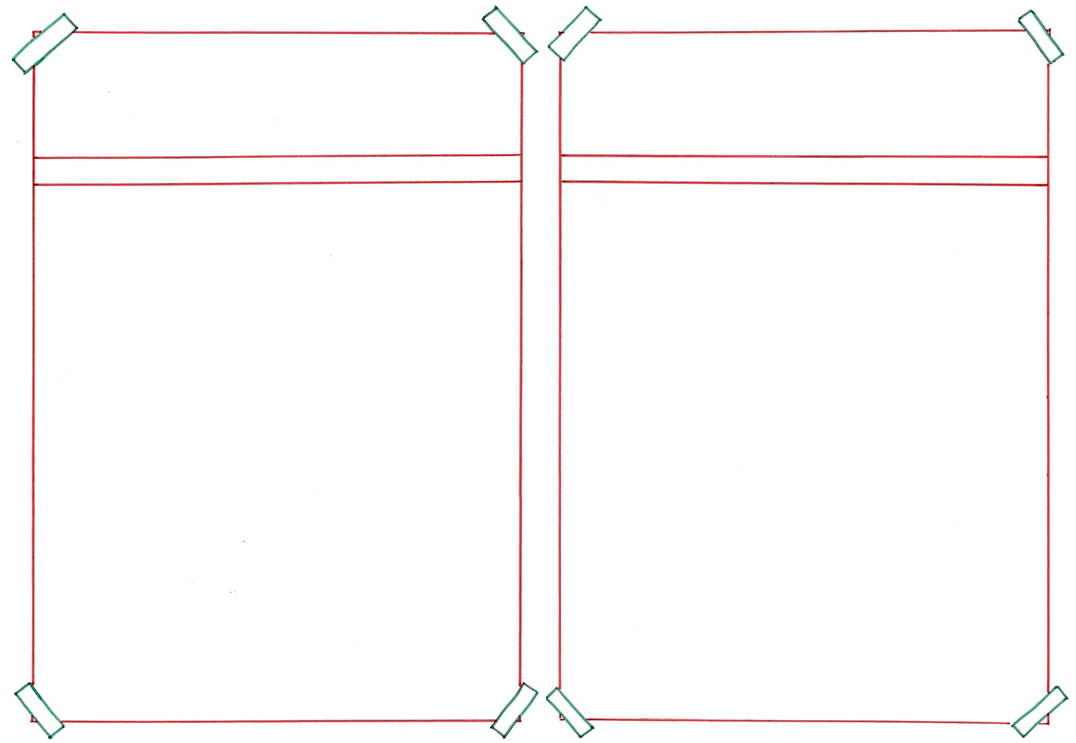 onverschillig
indruk zijn
zijn
= knap of goed vinden
 
 
 
 
 
  

Ik ben onder de indruk wat je allemaal van Lego kunt maken.
= zonder belangstelling of betrokkenheid  
 
 

 
   
Zij is onverschillig over de ruzie die er in de klas is.
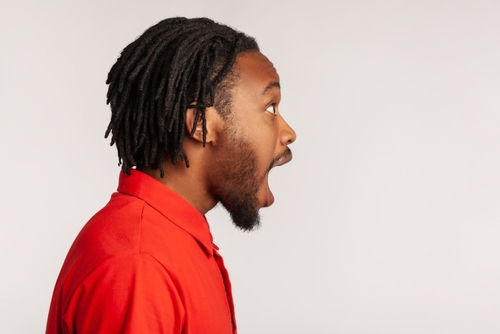 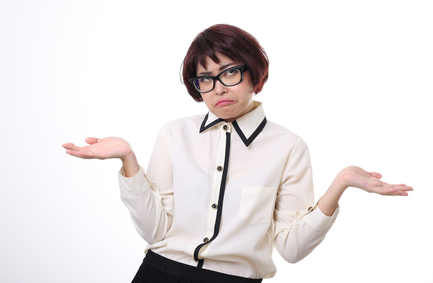 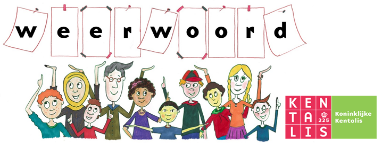 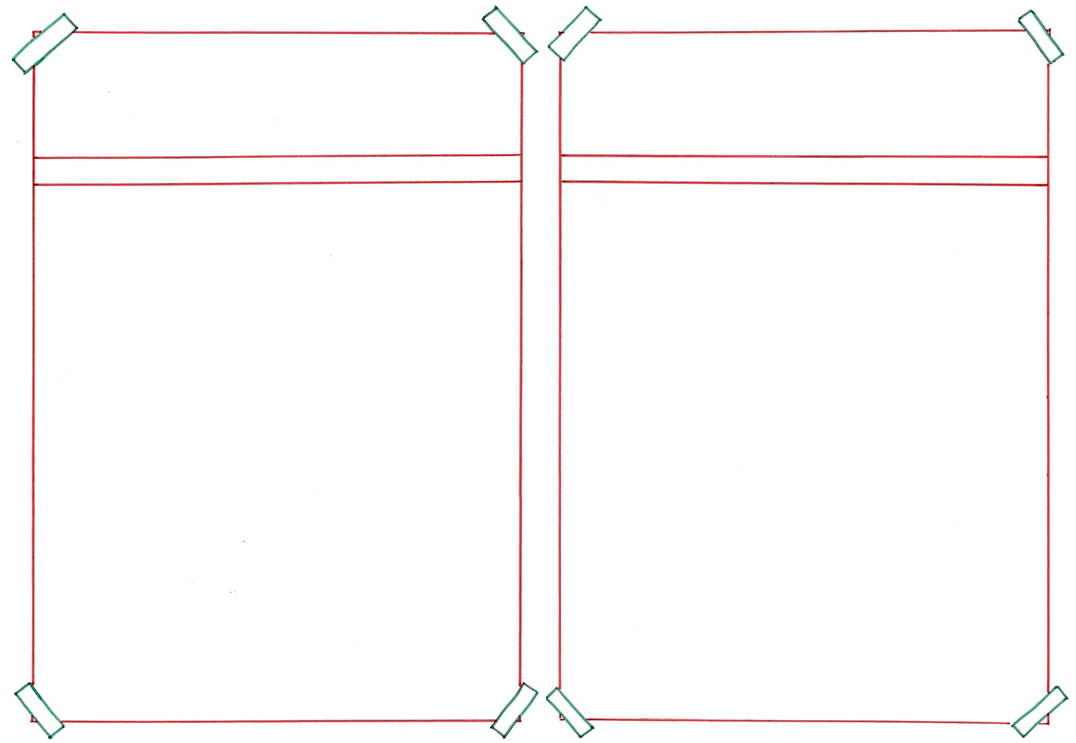 bewijzen
weerleggen
= laten zien dat iets zo is
 
 
 
  
  

Deze foto bewijst dat mijn broer een grote fan is.
= laten zien dat het niet juist is
  
 
 

 
Deze foto weerlegt het feit dat mijn broer een Lego-fan is.
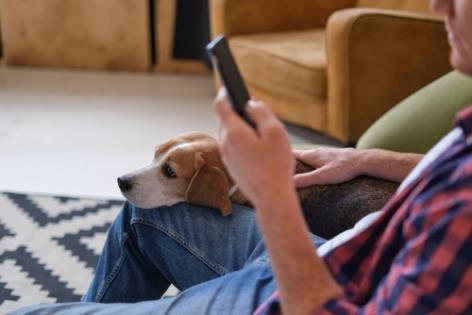 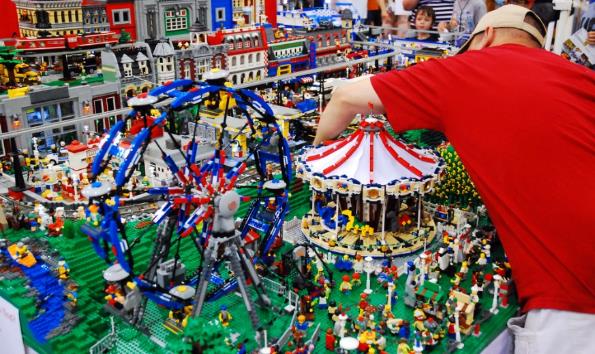 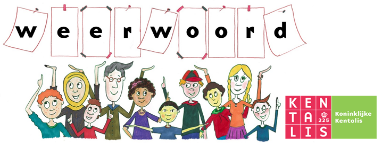 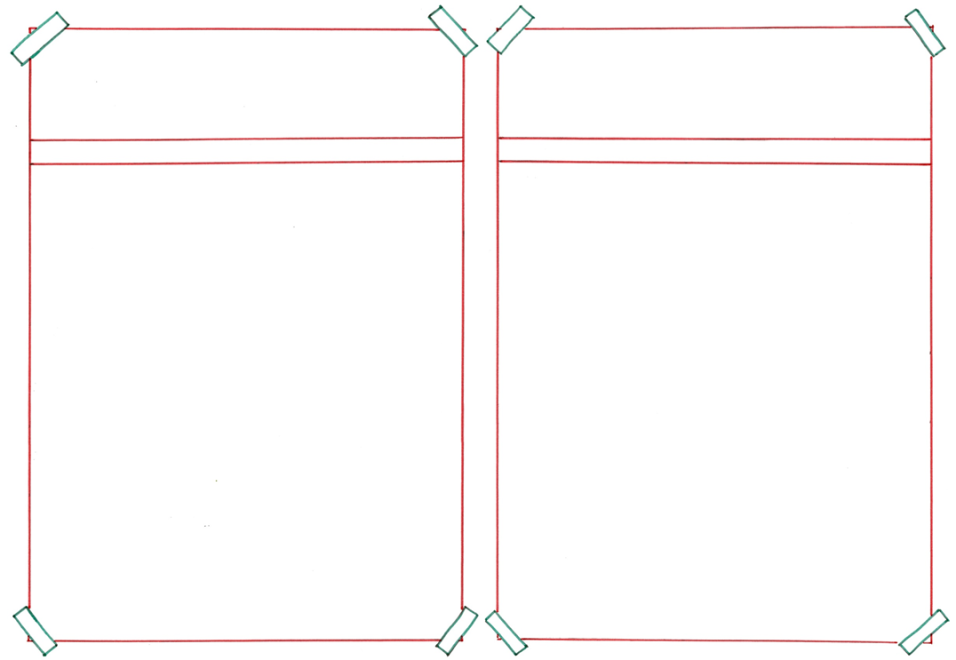 sinds
tot
= niet verder dan
 
 
 
 
 
  

Tot 2019 keek hij naar Sesamstraat, daarna is hij gestopt.
= vanaf

 
 
 
 
 
   Sinds 2016 kijkt hij naar Sesamstraat.
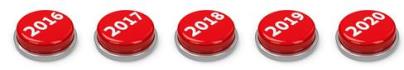 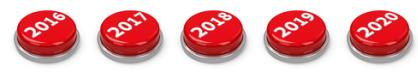 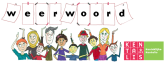 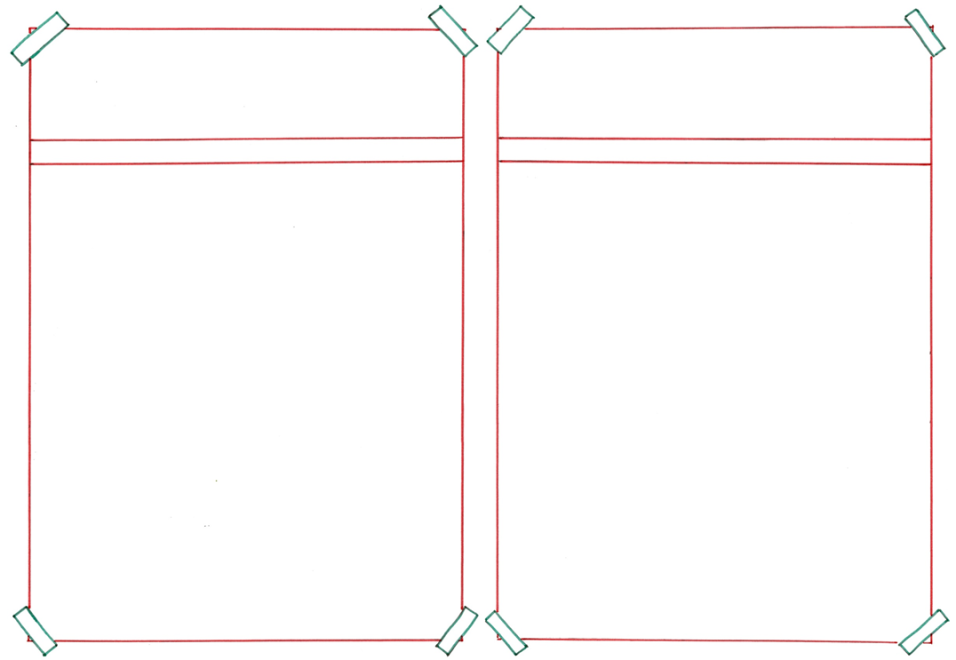 van pas
nutteloos
komen
zijn
= zonder nut of doel
 
 
 
 
 
  


Deze schaar is nutteloos. Je kan er niet mee knippen.
= nuttig zijn

 
 
  


Reservestukjes, extra stukjes, kunnen altijd van pas komen.
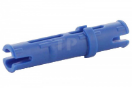 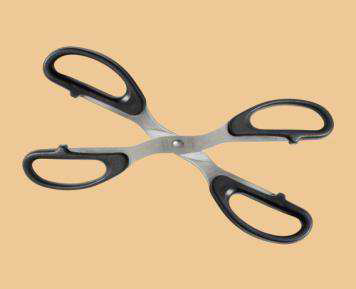 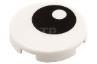 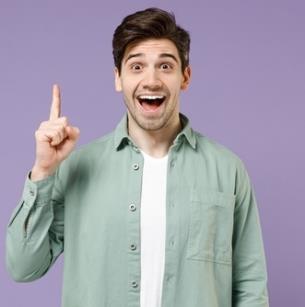 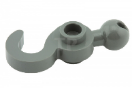 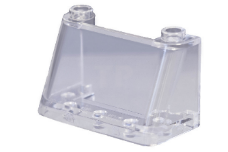 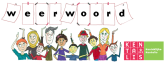 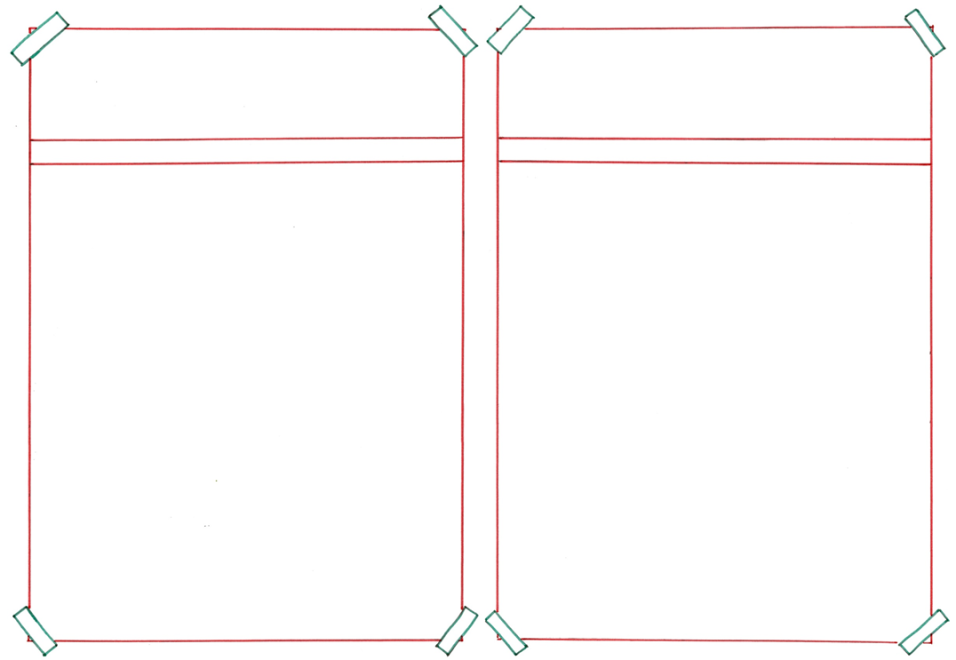 vergaan
blijven
= niet tijdelijk
 
 
  
 
  




Lego zal altijd blijven.
= ophouden te bestaan, kapotgaan
 

  
 
 


Kranten vergaan na een tijdje.
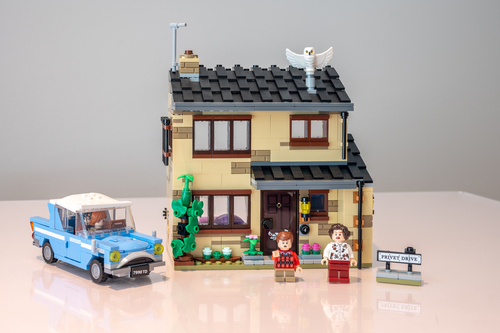 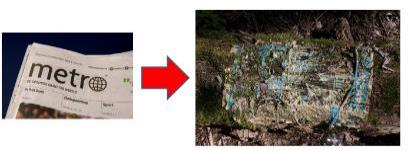 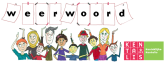 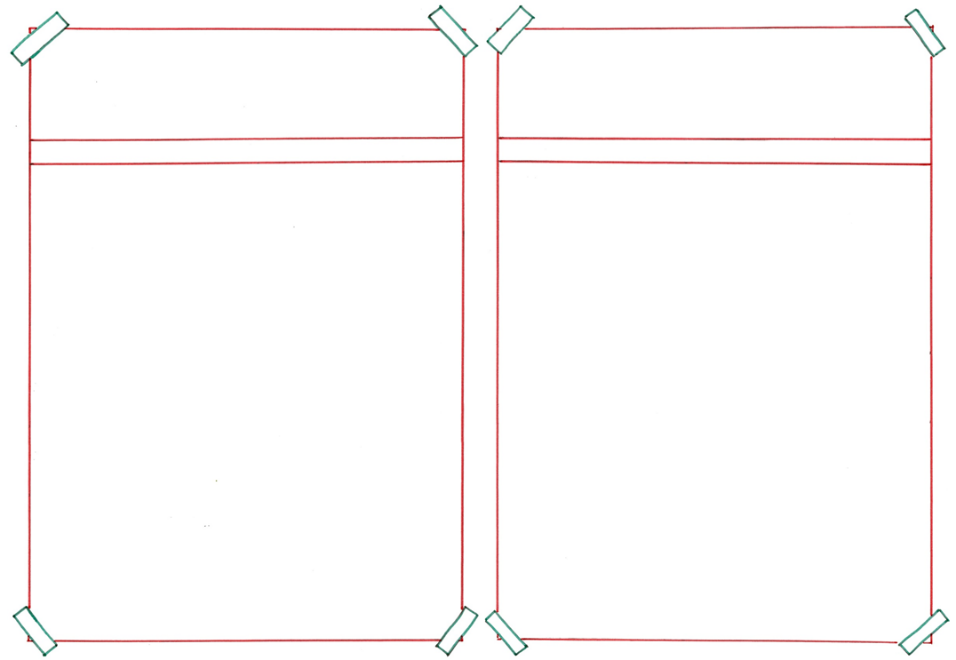 voorheen
tegenwoordig
= nu, in deze tijd
 
 
 
 
 
  


Tegenwoordig bouwt hij enorm grote pakketten.
= vroeger, in het verleden

  
 
 

 Voorheen speelde hij met kleine auto’s, kleine huisjes en diertjes van Lego.
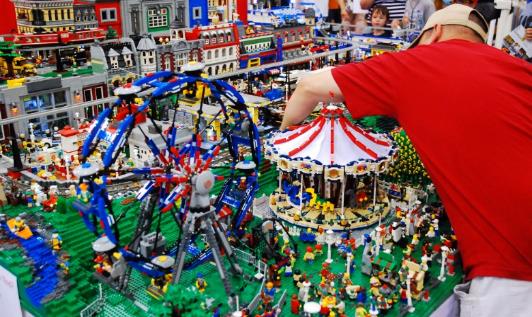 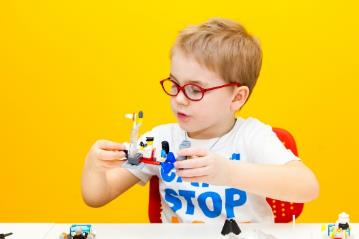 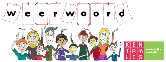 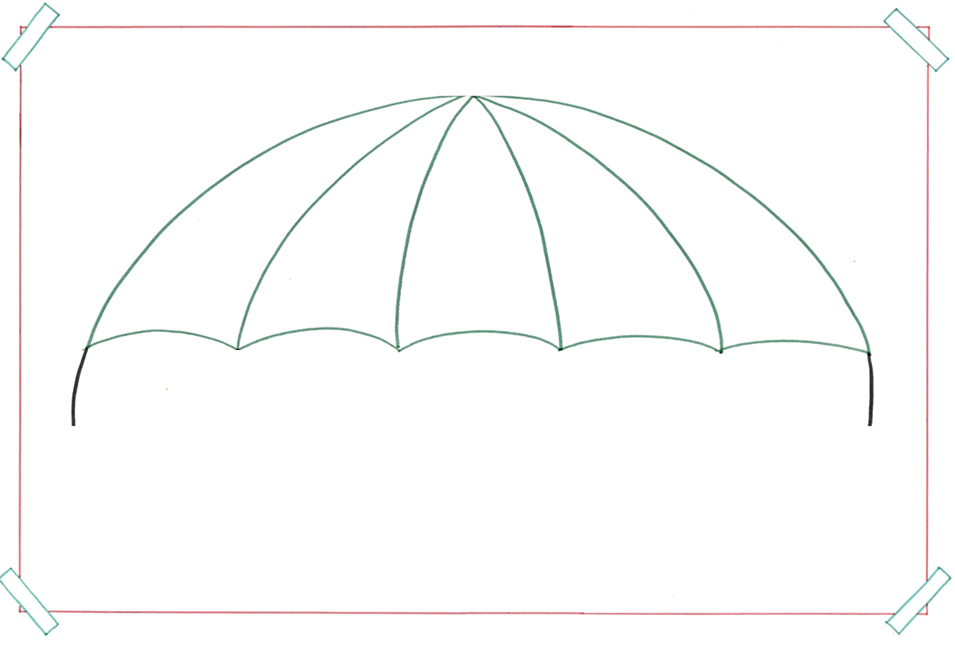 het monument
= het bouwwerk uit het verleden dat beschermd moet worden
de  Eiffeltoren
het Vrijheidsbeeld
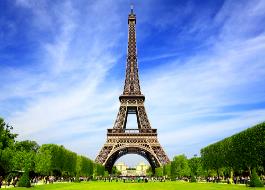 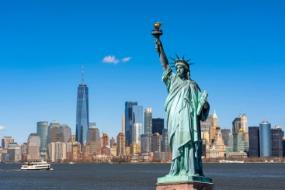 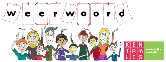 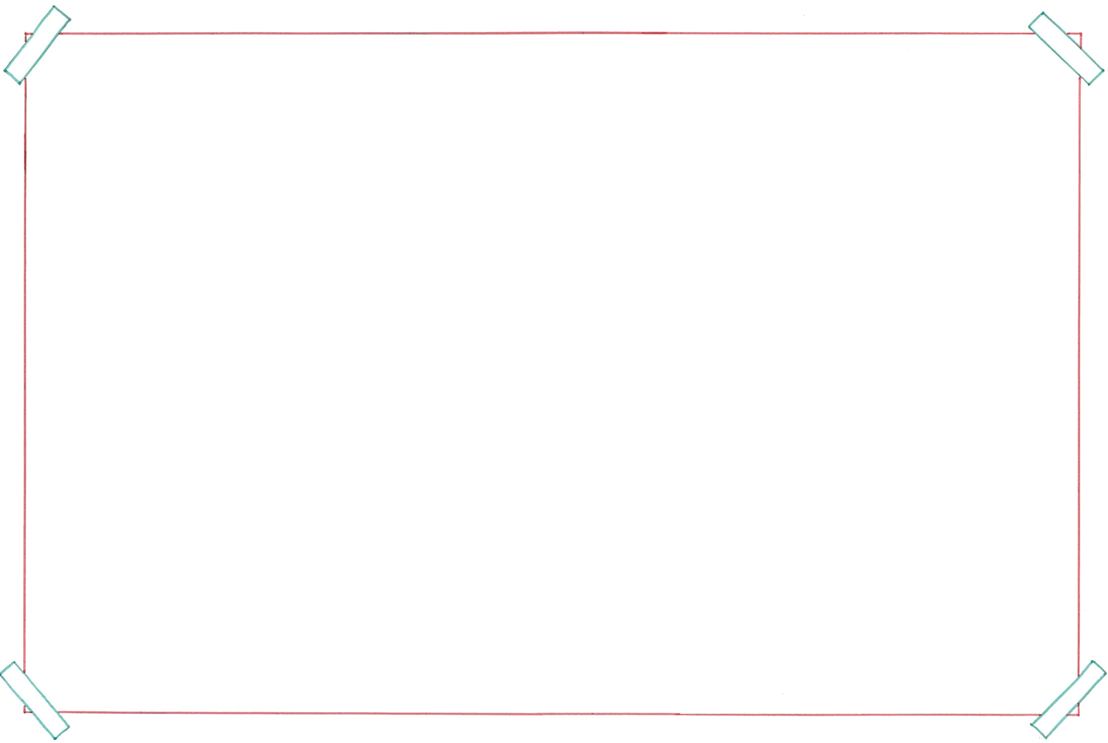 het origineel
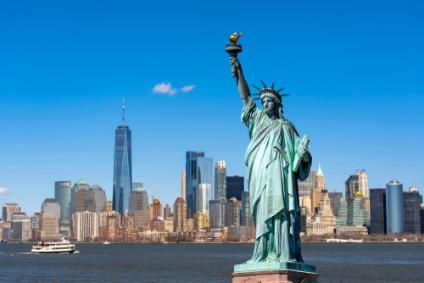 het model
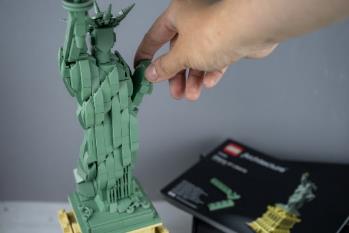 = het voorwerp dat in het klein nagemaakt is
1 millimeter model = 1 meter (1000 millimeter) origineel                                                      1:1000
de schaal
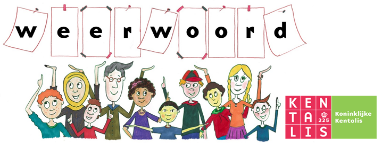 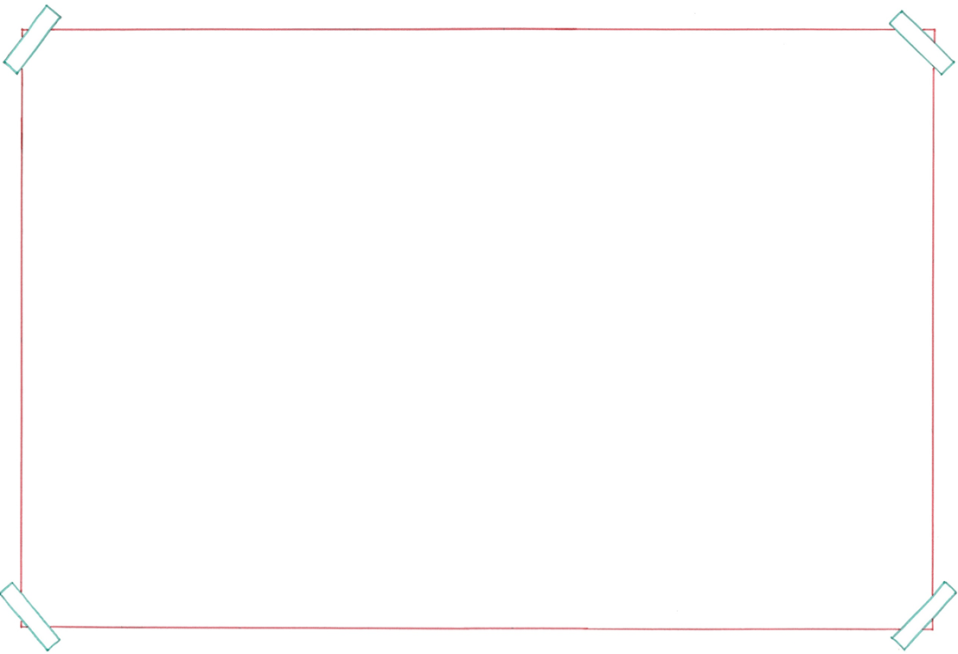 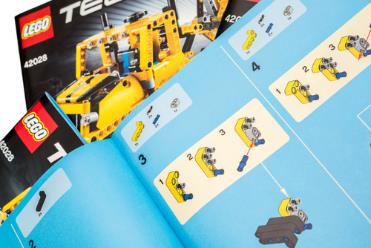 de gebruiksaanwijzing
de instructie
= de aanwijzing voor hoe je iets moet doen of gebruiken, de uitleg
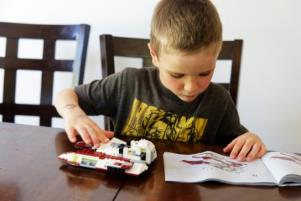 concentreren
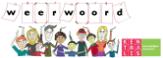 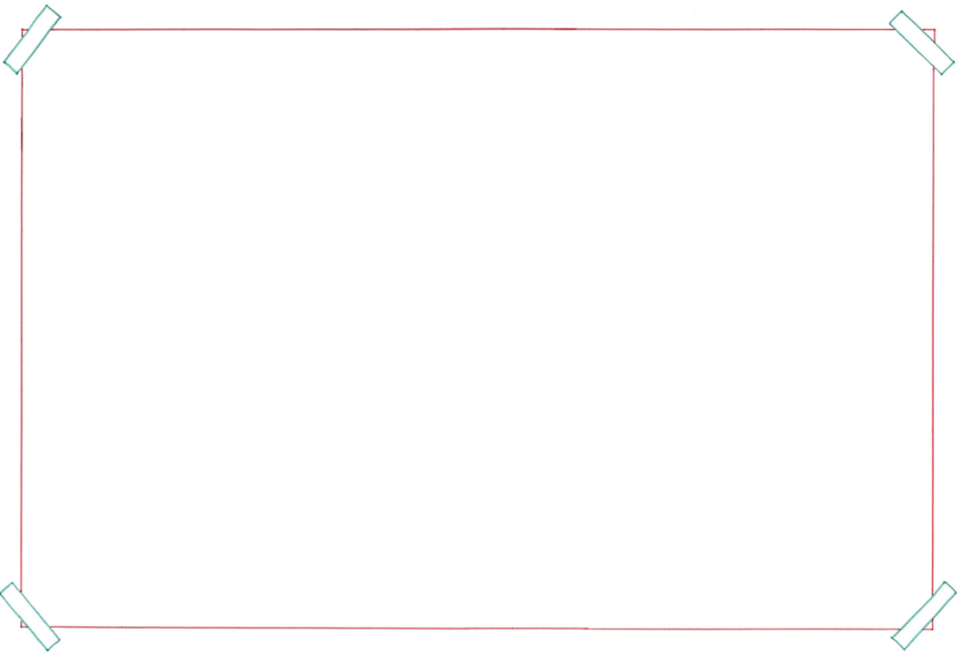 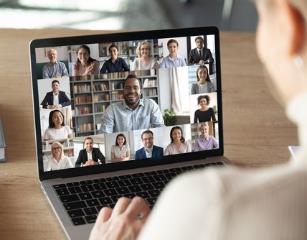 online
vergaderen
= samenkomen om te overleggen
de afspraak
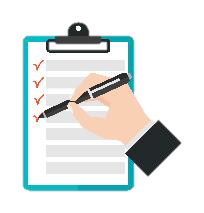 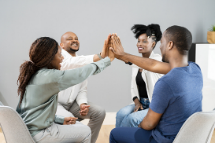 de agenda
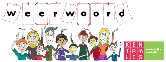